Linearity of Expectation
CSE 312 24Su
Lecture 9
[Speaker Notes: \important concept that we will use throughout the remainder of the quarter, linearity of expectation.]
Outline
[Speaker Notes: Here is our plan for today. We will first go over the linearity of expectation theorem, see a short proof, and do some examples.]
Independence of Random Variables
Independence of events
Recall the definition of independence of events:





“knowing whether one event occurred doesn’t tell us anything about whether the other event occurred”
Independence
[Speaker Notes: We’ve talked about independence for events, that formula looked like this, one of the definitions. We say that two events are independent if … in other the way that we think about… to get the probability of both occurring we don’t have to conditioning on each toerh w the chain rule, we can just multiply their probabilities.]
Independence of Random Variables
That’s for events…what about random variables?
Independence (of random variables)
[Speaker Notes: What agout for random variables? So if I rolled a pair of dice and I care about the sum of the dice, well then is that independent of just one of the dice rolls? And we know how to do that for events for the event. I got a four on the red die or a seven on the blue die, or seven as the sum of the two dice, I want to talk about how we do that for random variables as well when we look at that number output, not just the event.

We define independence in a very similar way. Two random variables variables .. Are .. Notee that X=k and Y=l are both events, we’re checking that these events are independent of each other. We need to check that these are indepnedne for all k and l we could plug in over here. If we find that two rvs are indpenent.. That means that knowing the value of one… we need to check this indpenednce for all the possible values. 



Small notational note – we’re commas instead id of intersection because we love ti save space, commas are a bit easier to type.. Feel free to use whatever.]
Independence of Random Variables
[Speaker Notes: Let’s look at an example.. We’ve looked at these 2 events b4. sum … what about the corresponding random variables? So we have S … and R…
We know that S=7 and R=5 Re indpeendnent, based on this, we’vefound this earlier. But to know that these wto RVs are indpenent, we need to check this for all values of S and R. when we look through  some examples, we’re going to find that this doesn’t work when S=2 and R=5.. So they are not  independent.]
Independence of Random Variables
Independence of Random Variables
[Speaker Notes: Very often, we’re not going to need to go through the effort of checking all those values to check indpenendence of RVs.. So for example here… if we wanted to check independence formally, we would need to check all the possible n values of X and the values of h… that would take awhile
Usually independence of random variables is going to follow pretty quickly just from the definitions given in a problem.]
Mutual Independence for RVs
Mutual Independence (of random variables)
[Speaker Notes: If we’re looking at the independence for 3 or more random variables, then we’ll uses this formula to chekck for mutual independnce.. Again there are cases where this is going to following pretty quickly from the problem statmentws.]
Expectation of a Function of a Random Variable
[Speaker Notes: What we’re going to do for the rest of today’s lecture is talk a bunch more about expectation, so let’s first review what expectation is]
Expectation
Expectation
[Speaker Notes: We’re talked about eepctated value as the weighted average.. This first formula is what we’ve seem before,. says look at the random variable, look at the support of the random variable, for every k in the support what is the probability that X takes on the value k, use that probability as the weight when you find the weighted average of all those values in the support of the random variable, that is your expected outcome, your average outcome for the random variable X, we call that the expectation. The other formula calculates the same value, but instead of thinking k by k, value by value in the support, this looks at the sample space of the experiment. Look at the sample space and go outcome by outcome in the sample space, on that outcome what value does X take on, now multiply that by the probability of seeing that outcome, you add up all of those and get the expectation. Depending on the context one formula may be more useful than the other. 

If asked, think of R.V. sum of two dice roll and {2, ... ,12} v.s. {(1,1), ... , (6,6)}.]
[Speaker Notes: Sometimes we might want to find the expectation of some function of X. here are some example of functions. G(X) that we might apply on this random variable. So for exmapl,e we have X is a random variable it assigns anumber ot each outome. We’re going to take that number it assigns whatever that might be, multiply by 2 and add 3 to it. Here are a couple more examples. We might also have a function of two randomv ariables. For example that adds up the values that both those random variables assign to… note that each of these they’re still a random variable. They can sitill take in an outcome, and it give us a number.]
[Speaker Notes: Now let’s say we want to find the expected value of one of these functions. Let’s say we want to find e[x^2. our first guess might be. Wel… 

This isn’t actually ture in general. For example… let’s say we have some random variable that follows this pmf. It take on 1 or -1 with equal probability.. 
However, e[x^2] is 1 because when we square each of these we’re going to get a 1, when means that X6@ is always being 1. 
Why is this? Let’s look at the PMF for X^2]
[Speaker Notes: When we square X, what we’re really doing is squaring the values in the sUPPORT of X. this is the PMF for X, the PMF for X^2 Is this the probabilities remain the same but we’re going to square each of the values in the range.. The outcomes that correspond the X=1 are the same, they have the same probability, we’re just saying that X^2 is not going assign 1 to that outcome it’s going to assign 1^2.. When we do this we can thn..]
“Law of the unconscious statistician” (LOTUS)
[Speaker Notes: In general, to find the expected value of some function ofX. We do the exact same thing, we’re taking  thes ame weighted average, but now, we’re going to apply whatever function we have on each of the valuesin the support of X. we’re doing g(k) instead of just k. that’s the only difference. If X^2, we’ll to k^2 here. If it’s 2^X i]
“Law of the unconscious statistician” (LOTUS)
[Speaker Notes: What if X is the linear function, it’s just adding together somethings?]
Linearity of Expectation
[Speaker Notes: There’s actually a very special property that we can use when we’re adding together some random variables! Called.. Linearity of expectation! It’s going to show up a lot when we’re computing expected values of more complext random variables.]
Linearity of Expectation
Linearity of Expectation
[Speaker Notes: This is going to be our big theorem for the day. Its going to be an extremely useful theorem for us for the rest of the quarter. 

So what does LoE say? For any two random variables X and Y, the expectation of X + Y is equal to the expectation of X plus the expectation of Y. The expectation of the sum is equal to the the sum of the expectations. 

Notice that for LoE, X and Y don't have to be independent. LoE applies regardless of whether X and Y are independent.

Get the expected value of a random variable wehen either we don’t know the pmf or we do but we’re not able to a closerd form solution using this definition of expectation. 

If we have more than two random variables this generalizes really nicely.]
Linearity of Expectation
Linearity of Expectation
[Speaker Notes: The expectation of X1 + X2 + all the way to Xn is equal to the sum of the expectations separately, the expectation of  X1 plus the expectation of X2 all the way through the expectation of Xn. If you want to do a formal proof, you'd do it by induction. 

Now that we have seen this statement, why is it true? Lets see a proof.]
Linearity of Expectation - Proof
Linearity of Expectation
[Speaker Notes: In the first step here, we are using the sample space definition of the expectation. 

Then we are distributing the probability of omega, to get probability of omega times X of omega plus probability of omega times y of omega

Now instead of having one large summation, we can spit this into two separate summations.

Now that they are separated, look this is the definition of expectation of X and expectation of Y.

[BIG PAUSE]]
Linearity of Expectation - Proof
Linearity of Expectation
[Speaker Notes: In the first step here, we are using the sample space definition of the expectation. 

Then we are distributing the probability of omega, to get probability of omega times X of omega plus probability of omega times y of omega

Now instead of having one large summation, we can spit this into two separate summations.

Now that they are separated, look this is the definition of expectation of X and expectation of Y.

[BIG PAUSE]]
Linearity of Expectation - Proof
Linearity of Expectation
[Speaker Notes: In the first step here, we are using the sample space definition of the expectation. 

Then we are distributing the probability of omega, to get probability of omega times X of omega plus probability of omega times y of omega

Now instead of having one large summation, we can spit this into two separate summations.

Now that they are separated, look this is the definition of expectation of X and expectation of Y.

[BIG PAUSE]]
Linearity of Expectation - Proof
Linearity of Expectation
[Speaker Notes: In the first step here, we are using the sample space definition of the expectation. 

Then we are distributing the probability of omega, to get probability of omega times X of omega plus probability of omega times y of omega

Now instead of having one large summation, we can spit this into two separate summations.

Now that they are separated, look this is the definition of expectation of X and expectation of Y.

[BIG PAUSE]]
Linearity of Expectation
Linearity of Expectation
[Speaker Notes: We will also see time when we are multiplying or adding constants to R.Vs, linearity of expectation also let us handle this.

Walk thorough steps

The proof for this is really similar to the one on the last slide.

In the last lecture we emphasized that E[g(X)] might not always equal g(E[X]), but in this case they are equal. 

Now that we have this LoE formula we're going to see that is makes it easier to find expectations in spots that might have been difficult or impossible before. Let's see an example.]
Fishy Business
[Speaker Notes: Lets say you and your friend go fishing everyday. You now want to start thinking about how many fish you bring home together. 

Lets define X to be the number of fish that you catch today.
Let Y be the number of fish that your friend catches today.

Based on past finishing trips you know that on average you catch 3 fish and your friend catches 7 fish. This means that the expectation of X is 3 and the expectation of Y is 7.

We want to figure out how many fish you are your friend will bring on average. 

Notice that we only have the expectation of X and Y, so we cannot solve this question using our definition of expectation. 

Does anyone have any idea on how to go about solving this with LoE?]
Fishy Business
Fishy Business
[Speaker Notes: Notes that if we didn’t’ have loe, this would have been impossible! Since the def of expectation req us to know the pmf of the random variable]
Fishy Business
Fishy Business
[Speaker Notes: We are now done with this example, are there any questions at this point? [Huge pause]

Lets see another example]
Coin Tosses
If we flip a coin twice, what is the expected number of heads that come up?
[Speaker Notes: On Monday we talked about this example]
Coin Tosses
[Speaker Notes: We were able to figure out the probabilities of all these values to create this PMF.]
Coin Tosses
[Speaker Notes: We plugged this into our formula of expectation summing over every k in the support and got one as the expected number of heads after two coin flips. 

Now this wasn’t too bad, but what if we were interested in 3 coin flips? 4 coin flips? 5 coin flips? 

Let's try to generalize this.]
Repeated Coin Tosses
[Speaker Notes: Instead of having two flips now we will have n flips and instead of flipping a fair coin we will have a coin that has the probability of p of landing on heads 

Take some time and this about what you intuitively think this should be.]
Repeated Coin Tosses
Fill out the poll everywhere: pollev.com/cse312
[Speaker Notes: Instead of having two flips now we will have n flips and instead of flipping a fair coin we will have a coin that has the probability of p of landing on heads 

Take some time and this about what you intuitively think this should be. 
10 minutes]
Repeated Coin Tosses
Ok, but what actually is it?
I don’t have intuition for this formula.
[Speaker Notes: Using our definition of expectation where we are summing over the values in the support of X we get, k * the probability of having exactly k heads in n flips. Where did this probability come from? Well this is picking the k flips that will be head, and we will have heads with probability p, k times, so p^k and we will have n-k tails with probability 1-p. The flips are independent, so we can just multiply these probabilities. 

We intuitively think that this should be n*p, but this summation does not really look n*p, at least not to me.. It also doesn’t really tell us muck. For example, if p increased odes this expectation go up or down? I would think it should go up but this sint’ really giving us much.]
Repeated Coin Tosses
Binomial Theorem!
We did it! And all it took was a clever application of the binomial theorem, setup by a very non-obvious application of an obscure combinatorial identity. Ezpz.
[Speaker Notes: Here is the proof. Doesn't it look pretty gnarly? Don't worry, we won't ask you to do a proof like this. It requires the use of an obscure identity and a clever application of the binomial theorem.]
Repeated Coin Tosses
No one wants to do proofs like this every time!
Binomial Theorem!
We did it! And all it took was a clever application of the binomial theorem, setup by a very non-obvious application of an obscure combinatorial identity. Ezpz.
[Speaker Notes: I don’t know about you, but I wouldn’t want to do 3+ homework problems like this per week for the next few weeks. 

If only there was a better way. Lets go back to a previous slide and see how LoE can simplify problems like this.]
Linearity of Expectation
Linearity of Expectation
[Speaker Notes: LoE says if I can define some R.V. that would add up to our random variable X and I can find the expectation of those smaller variables, then I can just add those expectations together to get the expectation of X. 

We want these R.V. to be simple enough that we can calculate their expectation easily. The simples R.V that we have is an indicator variable.]
Indicator Random Variables
[Speaker Notes: Its support is {0,1} and if it is 1, then it indicates that the even happened. Its like a Boolean that we cast to an int, so we can add it up.

Probability, gives us simple PMF, now here is the expectation. Notice that for an indicator R.V. the expectation of is it just the probability of the event occurring. We are interested in this because of LoE. These are going to be the simple R.V. that make up our big R.V. and once we apply the LoE we will need the expectations of our indicators. Again, the expectation of an indicator random variable is just the probability of the event occurring.

Now lets return back to our generalized coin flip example

Questions?]
Repeated Coin Tosses (Again)
[Speaker Notes: Now that we know about indicator variables, lets try this again using LoE. When we were solving this with def of expectation, we had to look at the total number of heads and found that was hard ot find..   With loe, we’re going to be able to look at each of these individual coin tosses, and sum their expectations together, which will give us a more striaghtforwad computation! First step is to define …

Take a few minutes to think about what indicators you can define for this problem.]
Repeated Coin Tosses (Again)
Repeated Coin Tosses (Again)
[Speaker Notes: Why is this true? Well let’s say we had 4 coin flips, we have X1, X2, X3, X4. now, let’s say that the sequence we get is THHT.. The value.. Since the indicator rv is]
Repeated Coin Tosses (Again)
[Speaker Notes: So much cleaner than what we did when finding E[X] directly! Loe allows us to break into these smaller subproblems]
Repeated Coin Tosses (Again)
[Speaker Notes: So much cleaner than what we did when finding E[X] directly! Loe allows us to break into these smaller subproblems]
Repeated Coin Tosses (Again)
Repeated Coin Tosses (Again)
Computing complicated expectations
[Speaker Notes: you now have 2 approaches for computing expected values: 1 using the def of expectation - useful for when we ahve a smllaer range, or we have the pmf availabe to use. 2. using loe useufl when we're dealing with something that's clearly the sum of some random variables (like summing dice rolls togheter) or when we're dealing with some sort of count or something more complicated where we may be able to break into some indicator random variables and then use loe.]
Pairs with the same birthday
[Speaker Notes: Time

Write how many pairs?
Probability of a pair having the same birthday?

35 minutes]
Pairs with the same birthday
[Speaker Notes: a pair for every district pair of students. For example, for Robbie and Anna, if we have X_R,A we dont also have X_A,R]
Pairs with the same birthday
Pairs with the same birthday
[Speaker Notes: Okay, before we more onto our last example, does anyone have any questions?]
Rotating the table
[Speaker Notes: Imagine this scenario. We have a round table where there are n seats and n name tags placed in front of every seat. Your group of n friends come in and all sit down. Everyone sits in the wrong seat, which means no one has their nametag in front of them. Now instead of all standing up and moving around you decide to just spin the table some k positions so that the table doesn't come back to where it started. This means that there are 1 to n-1 positions that are all equally likely. 

You want to know after this rotation, how many people will have their nametag in front of them?]
Rotating the table
Rotating the table
[Speaker Notes: This is approximately 1, so spinning the table is probably not the best option if you are trying to have everyone sit in front of their name tag since on average, after a spin we can expect approximately one person to be in front of their nametag.

Now we have one more some example at the end of this slide dec for you to take a look.

Thank you for coming to lecture and I hope you have a wonderful weekend.]
Extra Practice
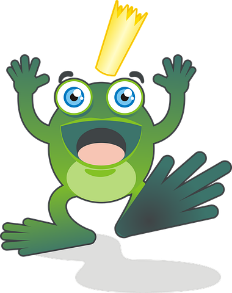 Frogger
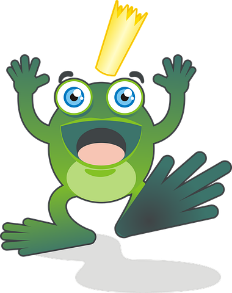 Frogger – Brute Force
We think about the outcomes that correspond to each value of X and compute the probability of that. For example, X=0 happens when the frog doesn’t move – this means it either moved left and then right, or right and then left, or did not move both seconds.
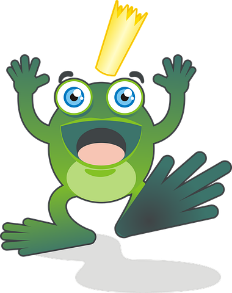 Frogger – LOE
Or we can apply LoE!
Frogger – LOE
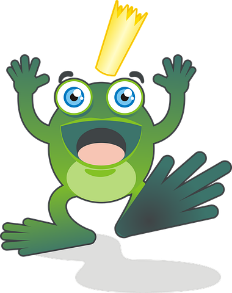 If we interested in a whole minute (60 sec), the first approach would be awful because we would need to compute many probabilities or deal with a gnarly summation! Instead, we can use LoE!